Правовая компетентность родителей
По извилистой дорожке
Шли по миру чьи-то ножки.
Вдаль смотря широкими глазами,
Шел малыш знакомиться с правами.
Рядом мама крепко за руку держала,
В путь-дорогу умницу свою сопровождала.
Знать должны и взрослые, и дети
О правах, что защищают их на свете.
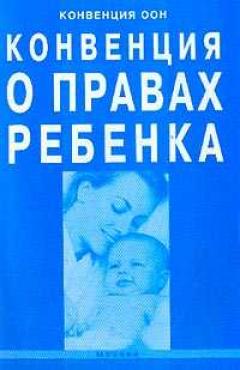 20 ноября 1989 г.
Вступила в силу 
2 сентября 1990г.
Мы - граждане России
Права россиян записаны в главном законе – Конституции Российской Федерации
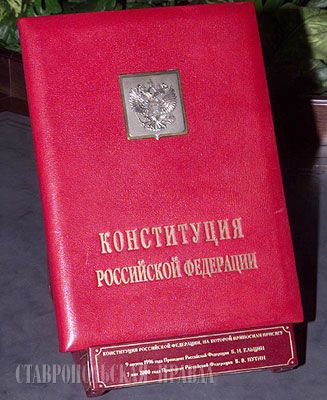 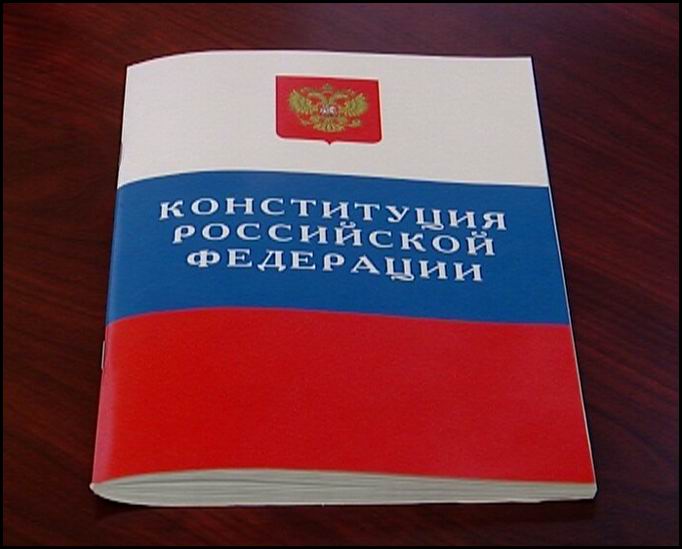 Основные международные документы:
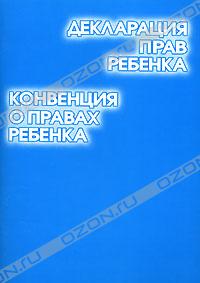 Нормативные документы федерального уровня:
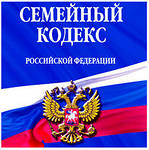 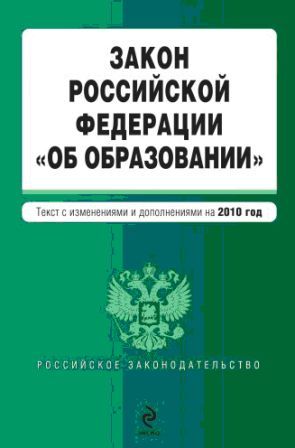 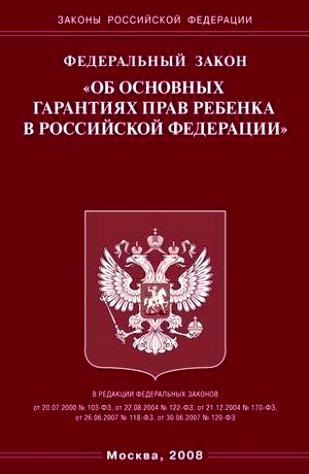 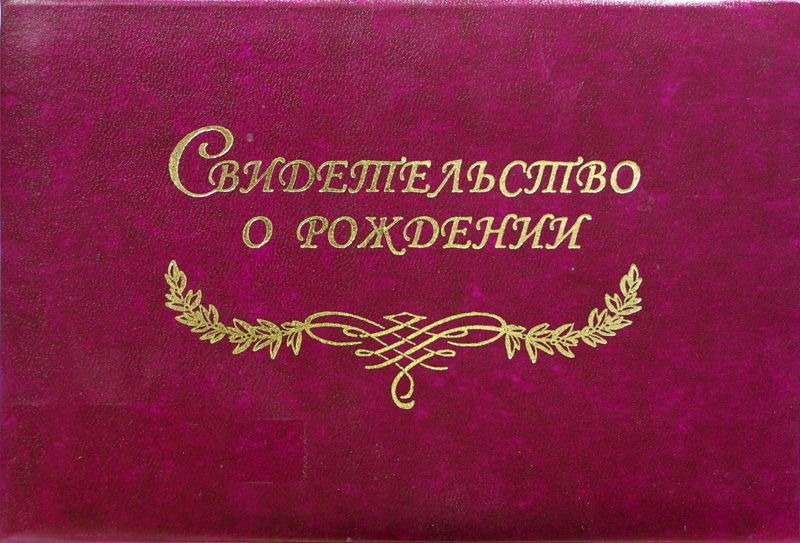 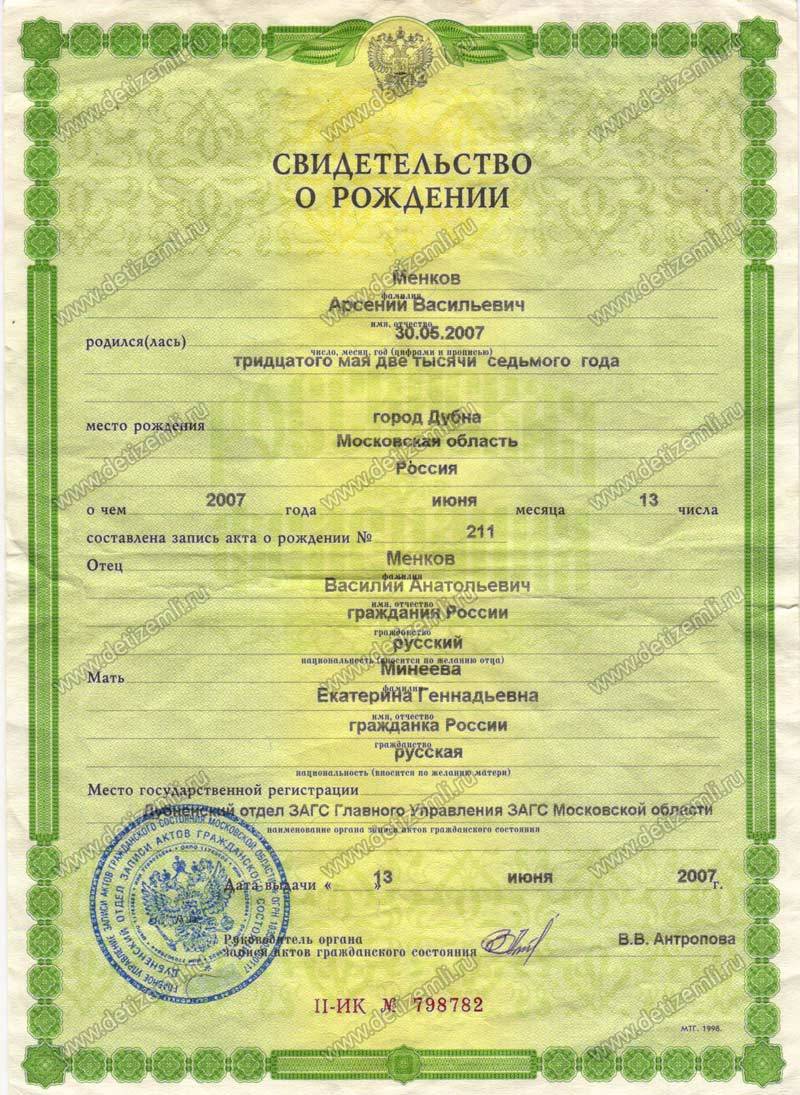 Викторина «Права литературных героев»
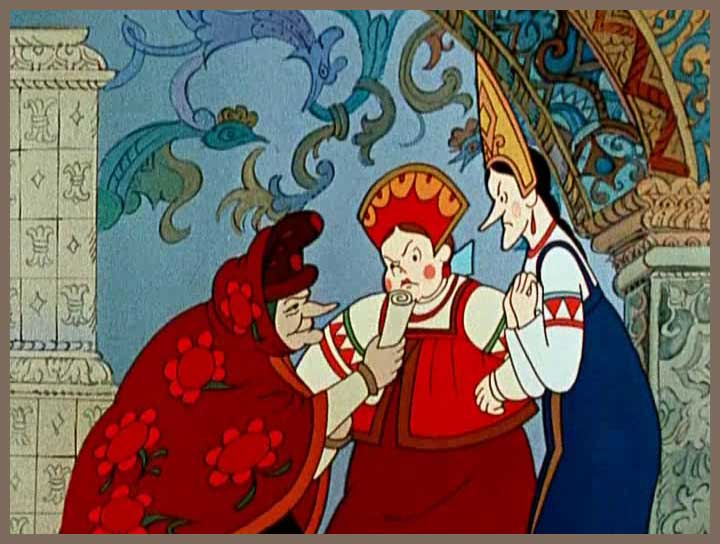 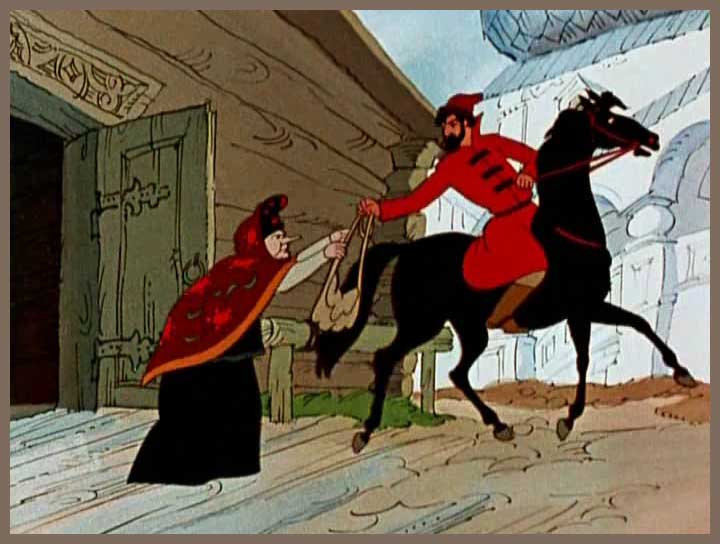 А.С Пушкин «Сказка о царе Салтане»
Ст. 16: ни один ребенок не может быть объектом произвольного или незаконного вмешательства в осуществление его права на личную жизнь, семейную жизнь, неприкосновенность жилища или тайну корреспонденции, или незаконного посягательства на его честь и репутацию.
Д. Мамин-Сибиряк «Серая шейка»
Ст. 23: неполноценный в умственном или физическом отношении ребенок должен вести полноценную и достойную жизнь в условиях, которые обеспечивают его достоинство, способствуют его уверенности в себе и облегчают его активное участие в жизни общества.
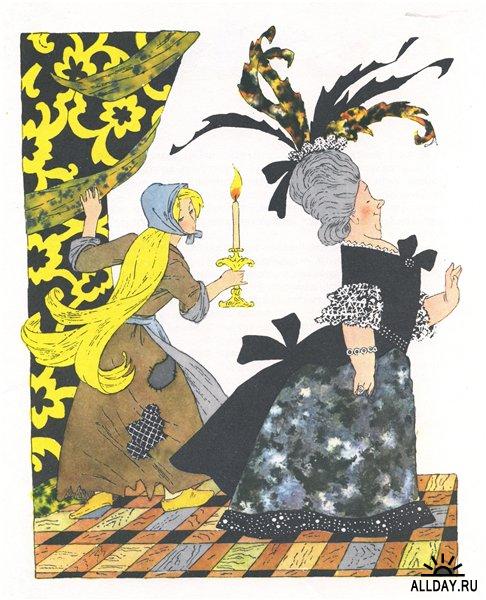 Ш. Перро «Золушка»
Ст.31: право ребенка на отдых и досуг, право участвовать в играх и развлекательных мероприятиях, соответствующих его возрасту, и свободно участвовать в культурной жизни и заниматься искусством.
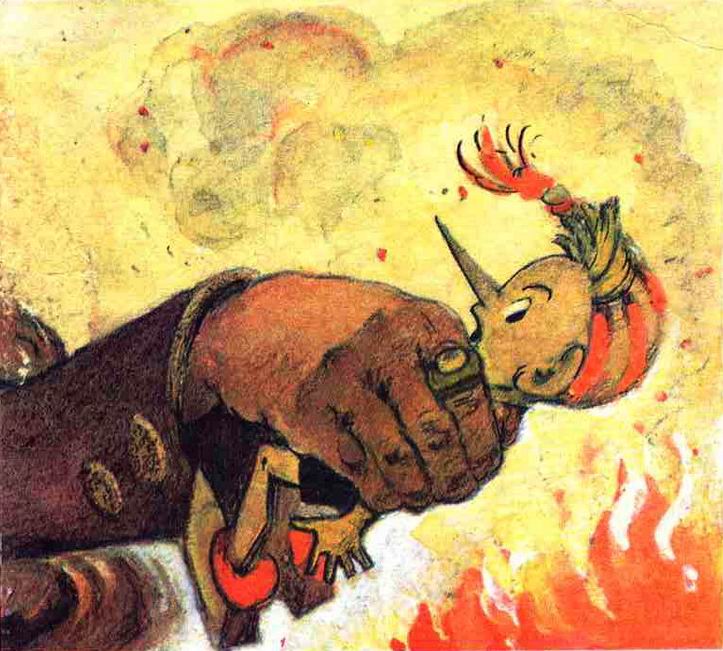 А.Н.Толстой «Золотой ключик или приключения Буратино»
Ст. 19: защита ребенка от всех форм физического или психологического насилия, оскорбления или злоупотребления, отсутствия заботы или небрежного обращения, грубого обращения или эксплуатации.
Практикум с родителями
«В мире мудрых мыслей»         (сборник афоризмов по праву)
Дурные законы в хороших руках исполнителей -  хороши; и самые лучшие законы в руках дурных исполнителей – вредны. 
                            Фридрих Великий.

Мягким законам редко подчиняются,
    суровые  - редко приводятся в исполнение.
                                   Бенджамин Франклин.

Лучше оправдать десять виновных, чем обвинить одного невинного.
                             Екатерина Великая.
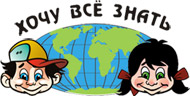 Беззаконие никому не может быть зачтено в заслугу, 
              не может вызвать к себе уважения.
                                                                                              Александр Казбеги
Спасибо за работу!
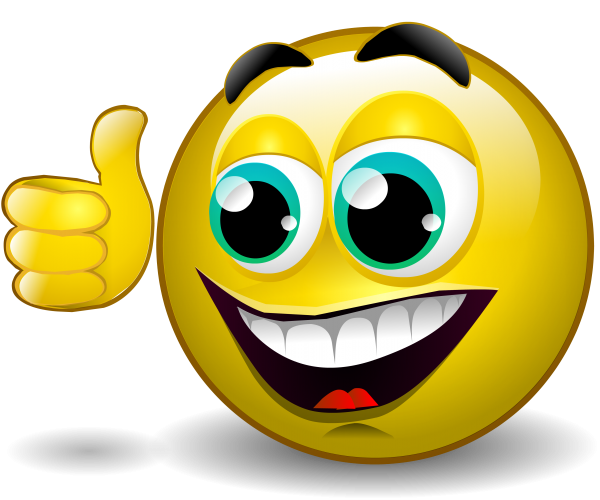